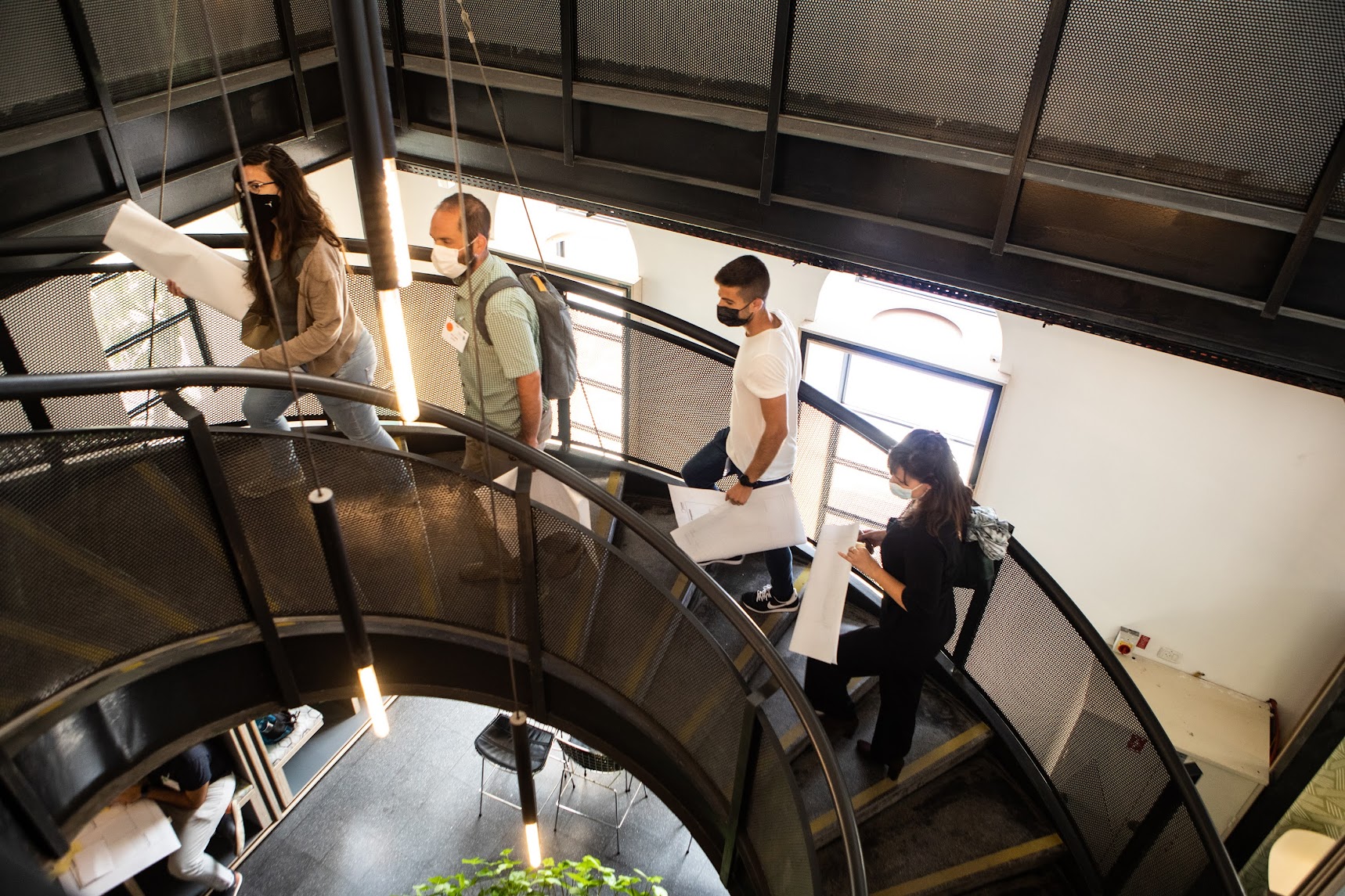 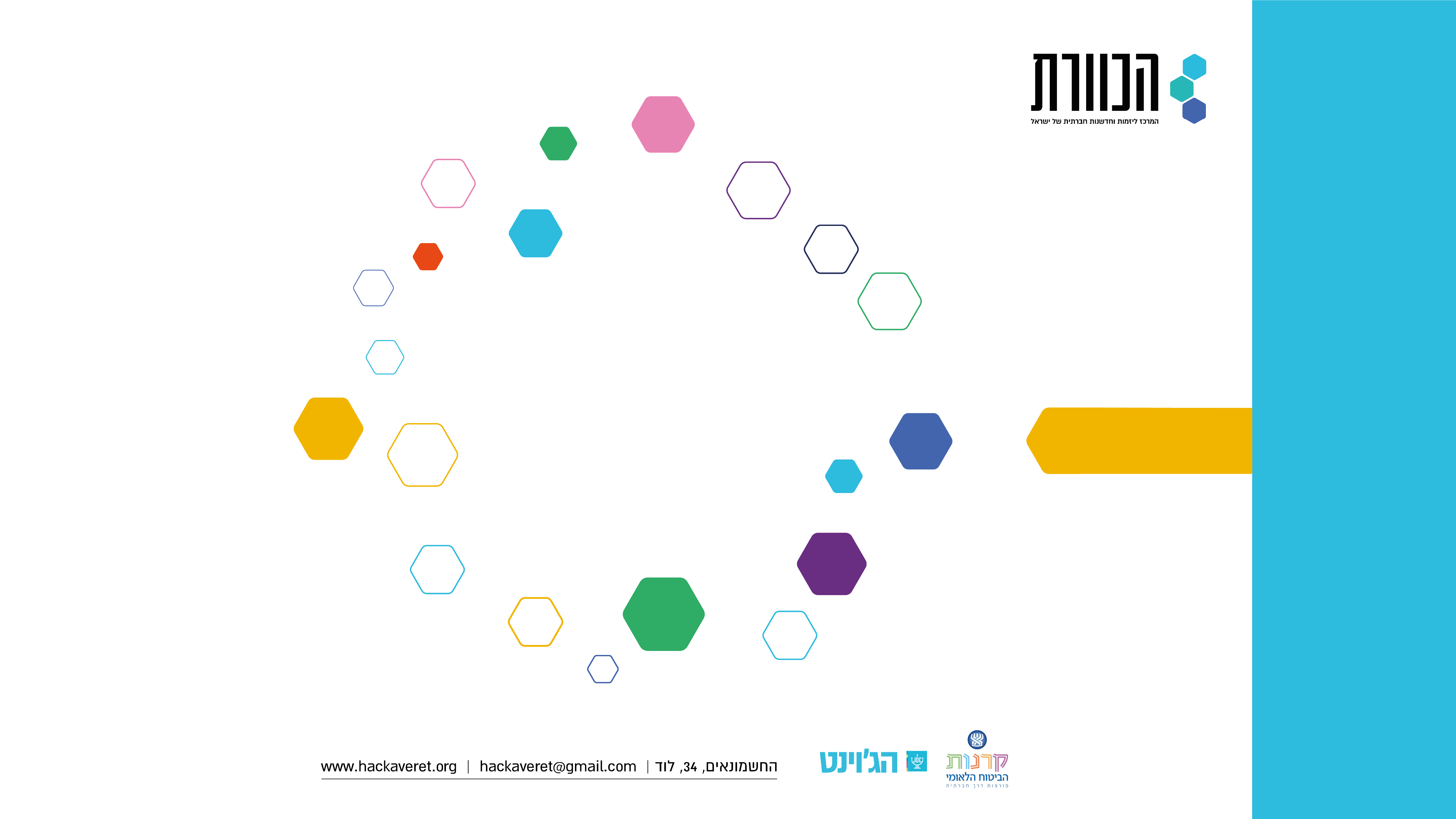 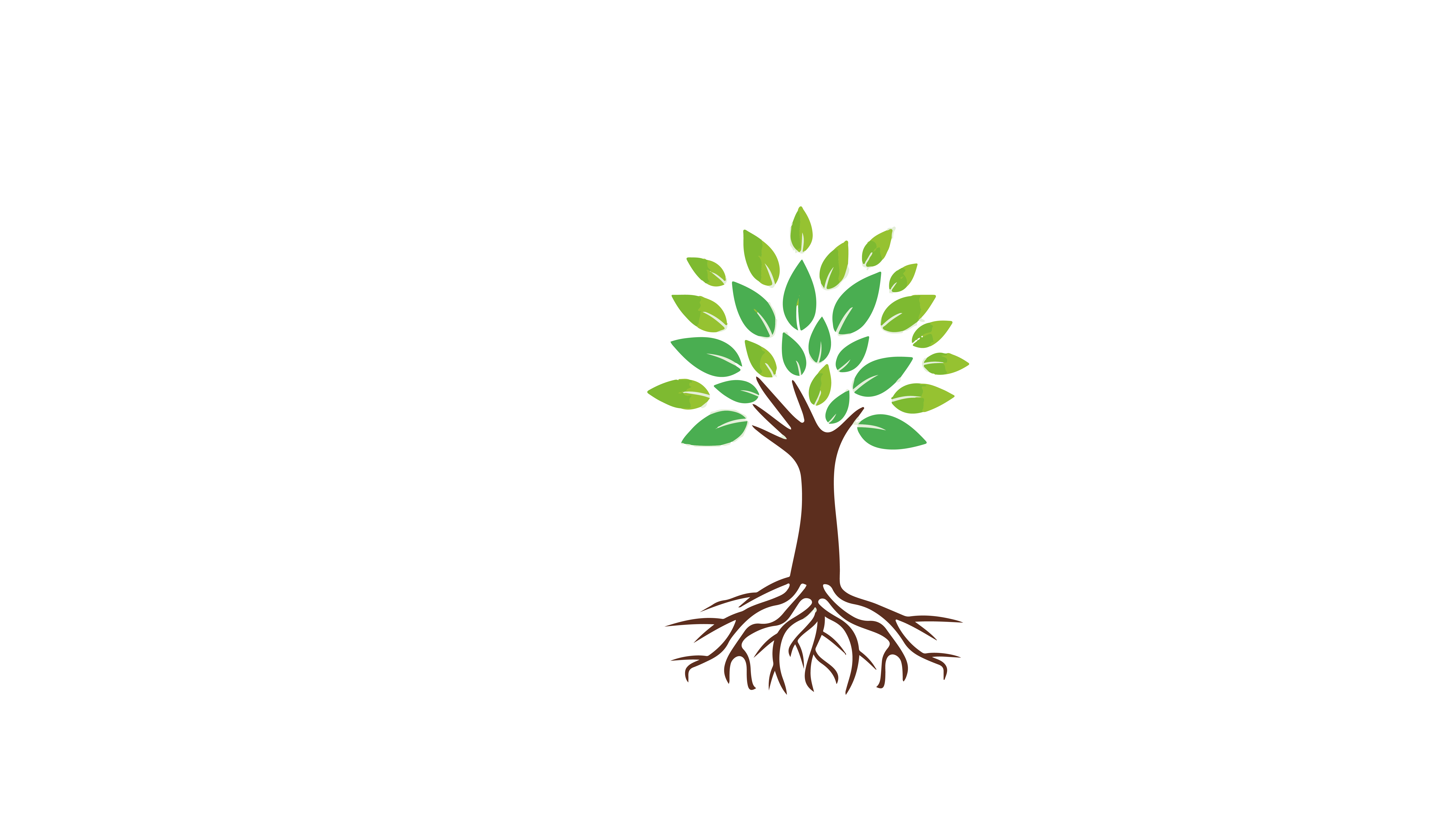 מרחב הבעיה
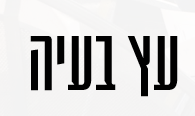 תקציר הכלי
שיטה משוכללת לתרגיל 'למה חופר',
בשלב הראשון נשאל למה על הגורמים לבעיה 
שיובילו אותנו לגורמים השונים העומדים 'בשורש'התופעה. מהצד השני נשאל מה ההשלכות של התופעה
 ונמפה את ההשלכות ('ענפי העץ')
עץ בעיות -  מתחילים !
אז הגענו לשלב עץ הבעיה. אנחנו עוד בשלבי הבסיס יחסית, והכל מתחבר לנו יחד.
בשלב הזה ננסה למקד את הבעיה ואת השלכותיה בה נרצה להתמקד ולתת לה מענה על ידי היוזמה שלנו. נקודות שחשוב שנתייחס אליהן בכלי: 
שימו לב, דף זה מתכתב מאוד יחד עם הכלי של חמשת ה'למה' יכול להיות שתרגישו בו כפילות, נסו לחדש לעצמכם ולדייק את ההבדלים בין הגורמים לבין ההשלכות. 
זכרו- מקדו את הבעיה, היו מדוייקים! ודאו כי התמקדתם בבעיה ובתופעות הספציפיות שהפתרון שאתם מציעים נותן עליהם מענה. 
 יכול להיות לכל תחום מגוון רחב של בעיות. זכרו תמיד למה התחלתם וחזרו לאותה הנקודה. 
**במידה ולא הבנתם עד הסוף, מוזמנים להכנס לסרטון ההסברה על הכלי באתר הכוורת - (לינק) או לשאול 
ביזמות חברתית – הקהילה בפייסבוק ונשמח לסייע
שיהיה המון בהצלחה, 
צוות הכוורת
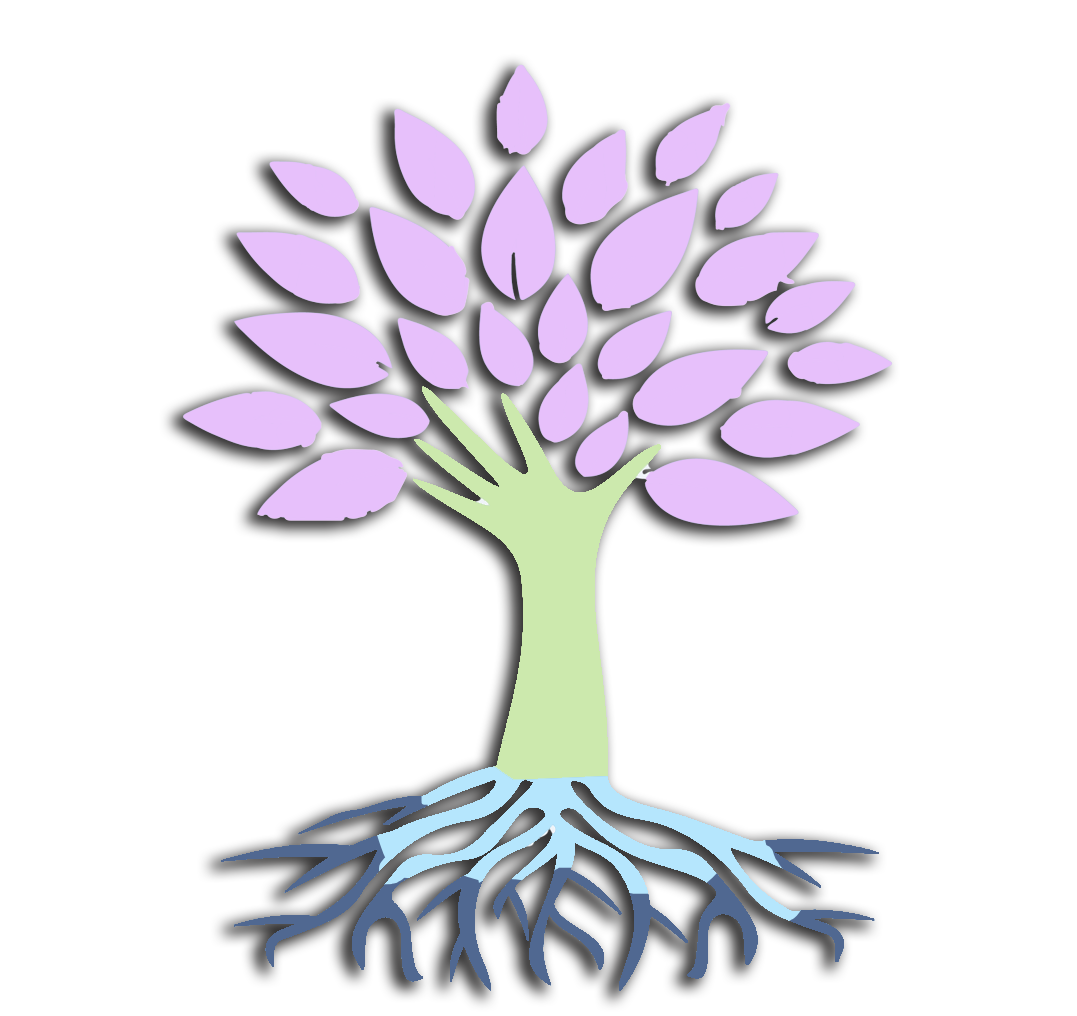 שלבי עץ הבעיה
השלכה
השלכה
השלכה
השלכה
השלכה
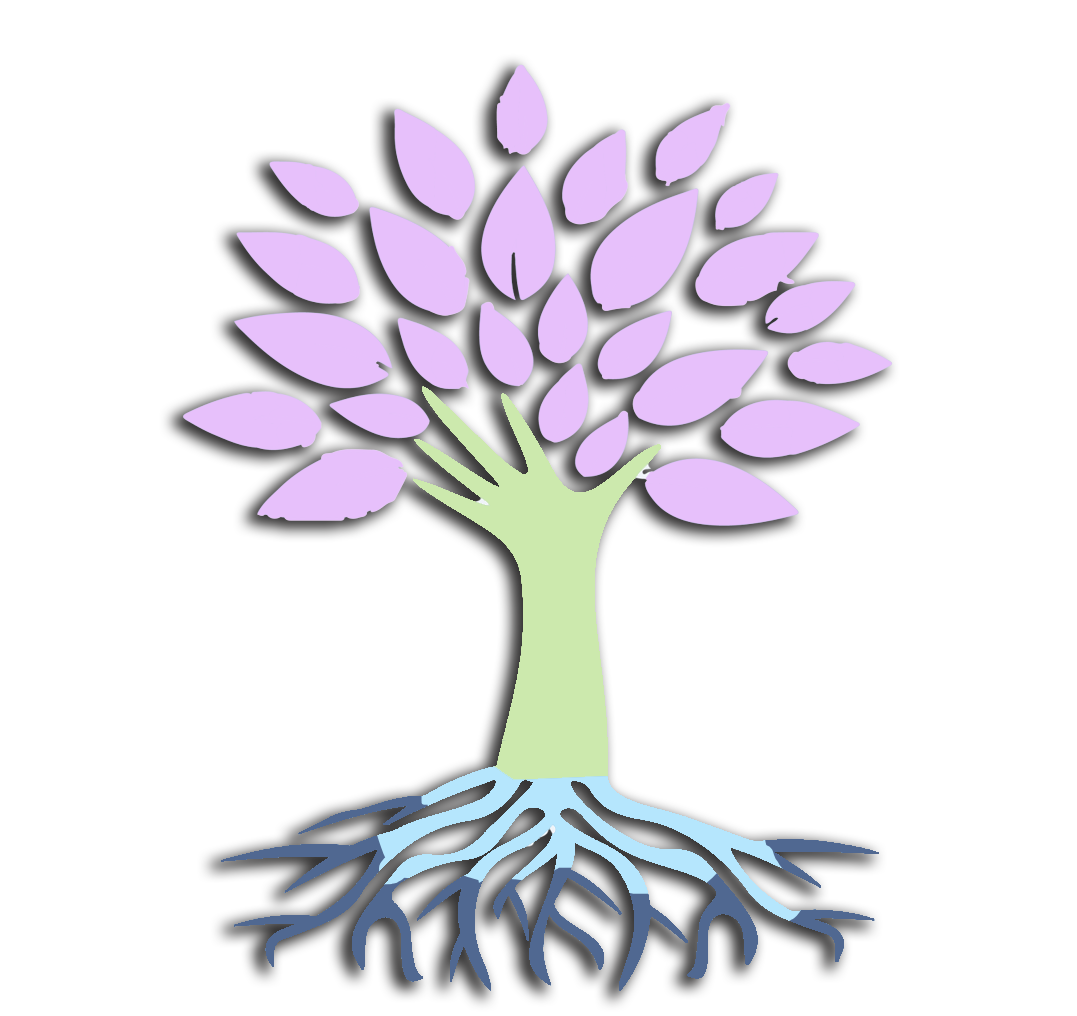 כדי להכין עץ בעיה עלינו להתמקד ב 3 שלבים
1.אפיון הבעיה2.מציאת הגורמים לבעיה
3.השלכות הגורמים על הבעיה
4.התעמקות בגורמים
שלב 1 | גזע |
שלב 2  | שורשים |
הבעיה
שלב 3 | עלים |
שלב 4 | התעמקות |
גורם
גורם
גורם
גורם
גורם
שלב 1 | גזע |
התחילו כאן- כתבו את הבעיה או התופעה שאתם מזהים כפי שאתם מבינים אותה.
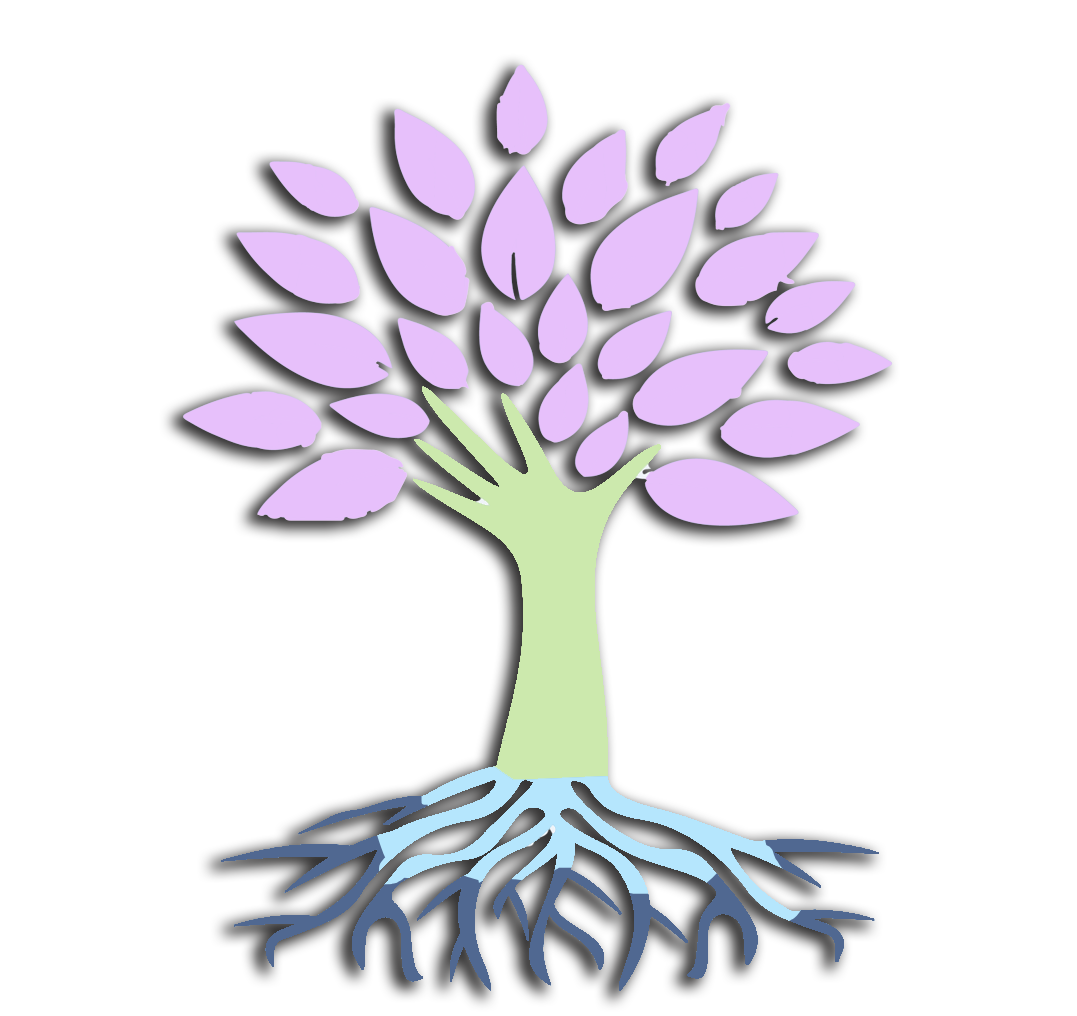 זכרו- מקדו את הבעיה, היו מדוייקים!
ודאו כי התמקדתם בבעיה ובתופעות הספציפיות שהפתרון שלכם נותן עליהם מענה
הבעיה:
קושי בהשתלבות אנשים עם מוגבלות בתעסוקה
שלב 2  | שורשים |
תשאלו את עצמכם מהן הגורמים לבעיה.
 כדאי לעשות זאת בחזרתיות כמו שלמדנו בשיטת ה5  why's כדי להגיע ל'שורש הבעיה'.
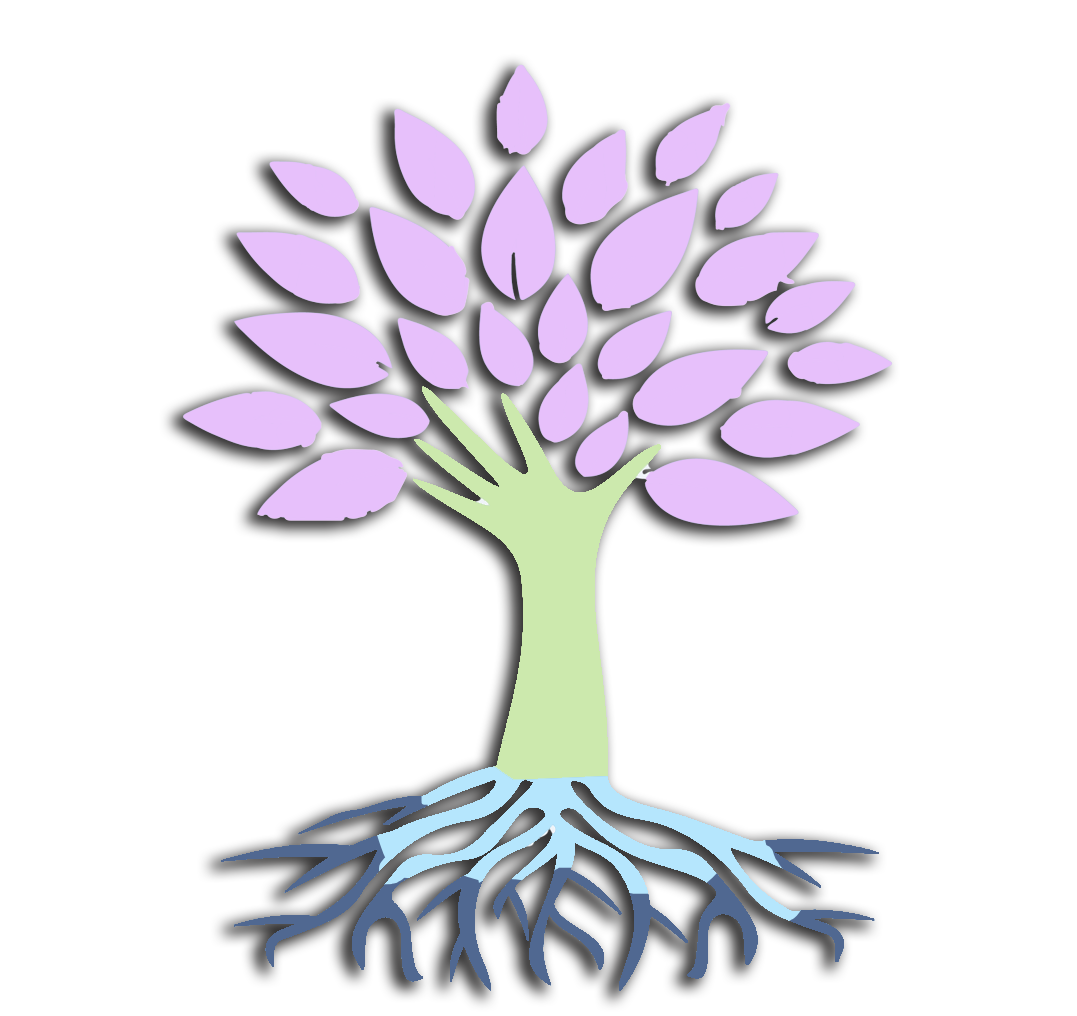 גורם 1
גורם 2
גורם 3
גורם
גורם
שלב 3 | עלים |
תשאלו את עצמכם מהן הגורמים לבעיה.
 כדאי לעשות זאת בחזרתיות כמו שלמדנו בשיטת ה5  why's כדי להגיע ל'שורש הבעיה'.
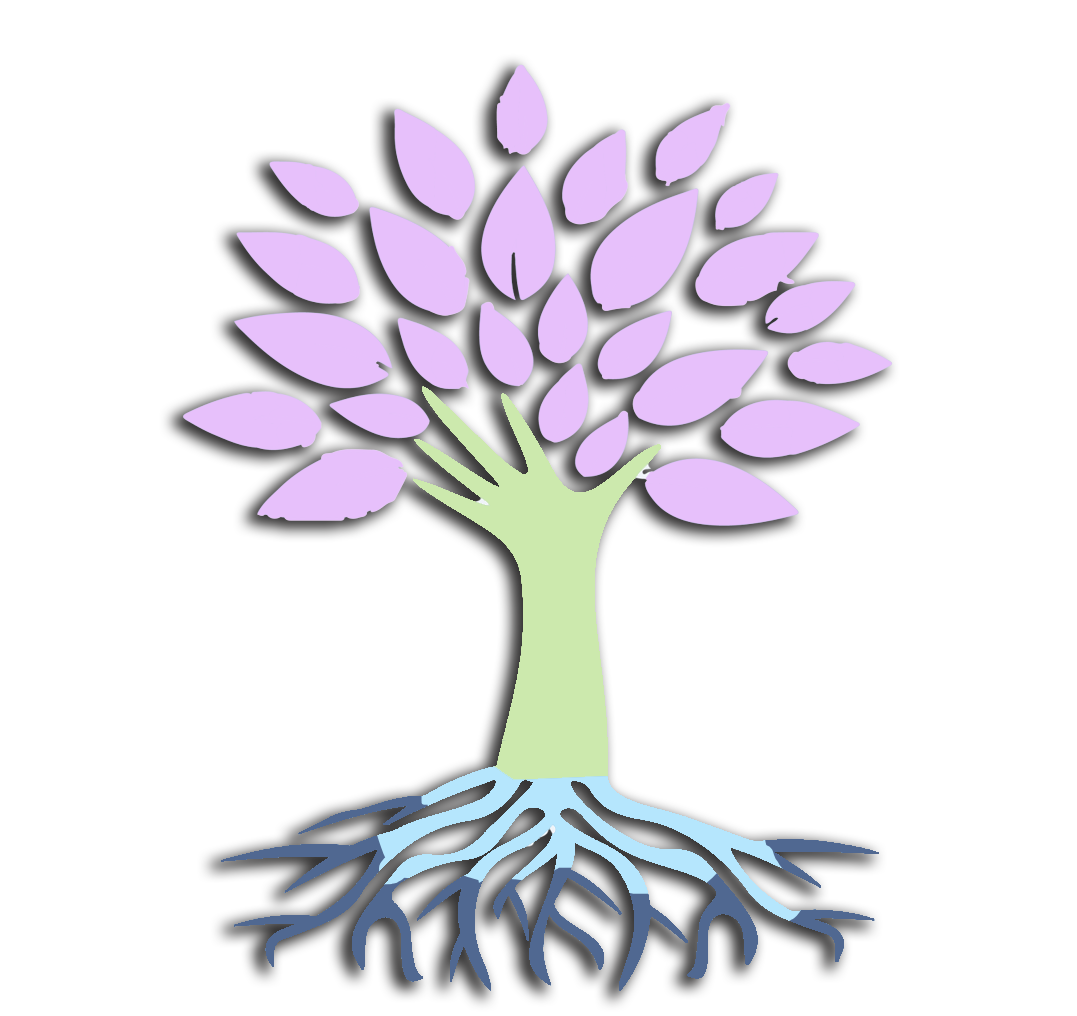 השלכה 1
השלכה 2
השלכה 3
השלכה 4
השלכה 5
שלב 4 | התעמקות |
התמקדו בקבוצה של שורשי בעיה אחת, היא זו שתעזור לכם לעצב פתרון מדויק וממנה תבחרו את ההשלכות עליהם תרצו להשפיע.
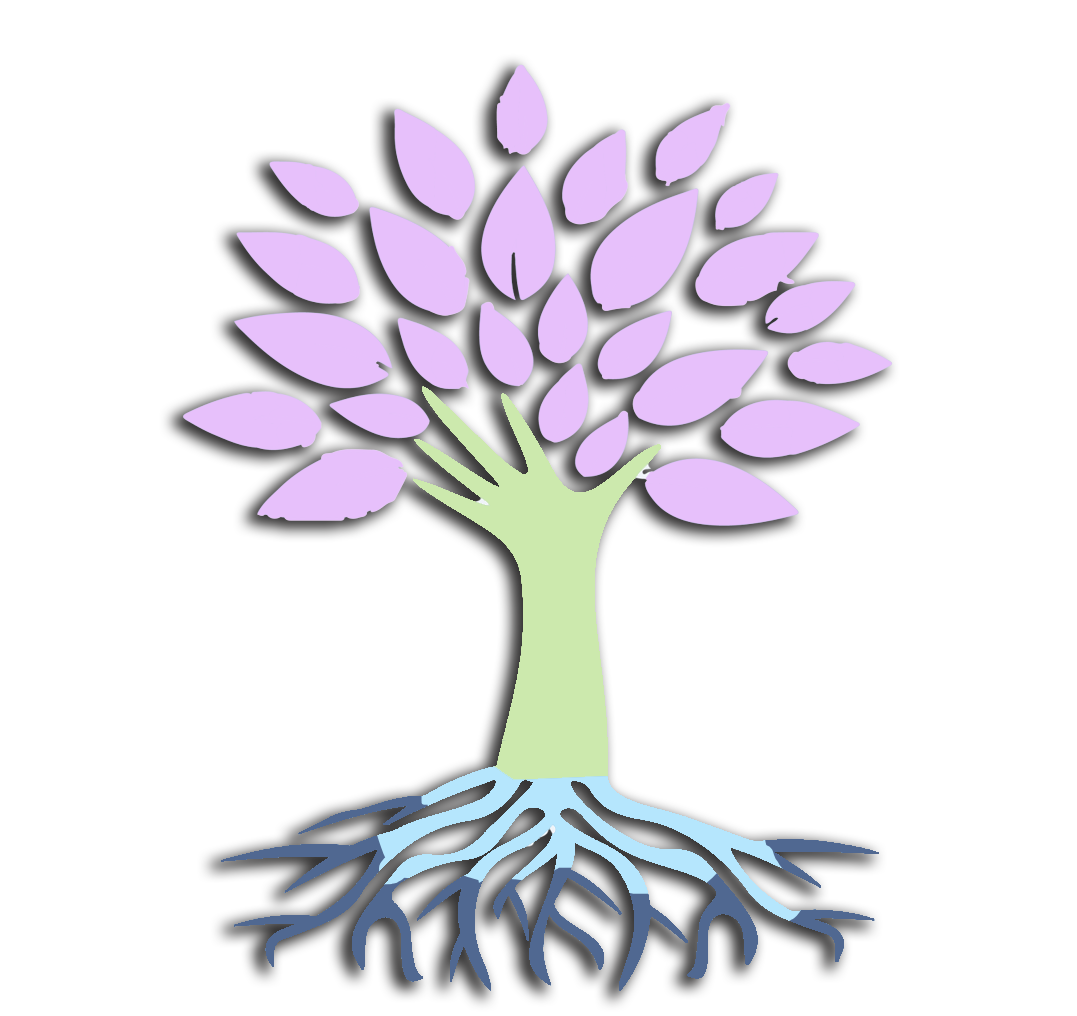 גורם 1
גורם
גורם
גורם
גורם
השלכה
השלכה
השלכה
השלכה
השלכה
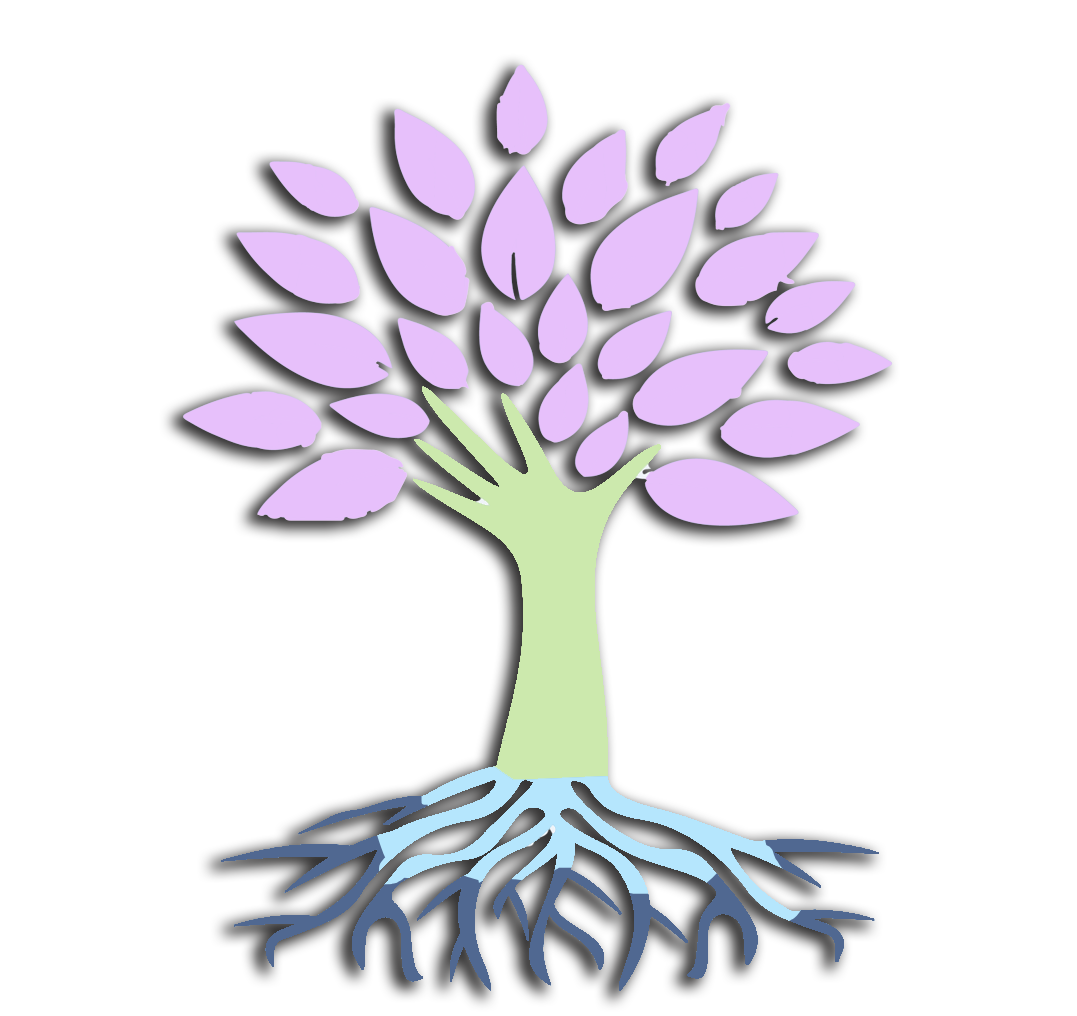 עכשיו נרכז את כל השלבים
לדף אחד מסודר 
הבעיה
גורם
גורם
גורם
גורם
גורם
גורם
גורם
גורם